完全平方公式
WWW.PPT818.COM
平方差公式
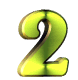 ☾

应用平方差公式的注意事项:
弄清在什么情况下才能使用平方差公式:
在解题过程中要准确确定a和b、对照公式原形的两边, 做到不弄错符号、当第一(二)数是乘积且被平方时 要注意添括号, 是运用平方差公式进行多项式乘法的关键。
a2 − b2;
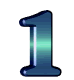 (a+b)(a−b)=
公式的结构特征:
左边是
两个二项式的乘积,
即两数和与这两数差的积.
右边是
两数的平方差.
对于一般两个二项式的积, 看准有无相等的“项”和符号相反的“项”;
仅当把两个二项式的积变成公式标准形式后，才能使用平方差公式。
2
2                      2
2
(a+b)
(a + b)
=  a   + 2ab + b
=a2+ab+
ab+b2
=(a+b)
(a+b)
b2;
=a2+2ab+
两数和的平方,等于它们的平方和,加上它们的乘积的2倍。
2
2                      2
(a + b)
=  a   + 2ab + b
完全平方公式的特点
（1）左边两数的和，右边是一个二次三项式，其
中有两项是公式左边二项式中的每一项的平方，另
一项是左边二项式中两项乘积的两倍。
（首平方尾平方，积的成绩放中央。）
（2）公式中的a,b可以表示 任意的代数式
（3）对于两数的和的平方，都可以用此公式。
a
a
2
2
2
2
b
b
完全平方公式的几何证明：
s1
s2
S1+s2+s3+s4
=ab+
+      +ab
a
ab
=a2+2ab+b2
ab
s3
b
S1+s2+s3+s4
=(a+b)(a+b)
b
b
a
s4
(a+b)2=
a2+2ab+b2
a
+ 2
a
b
2
2
2
2
2
2
2
2
2
2                 2
b
⑴  (x+2y)
⑴ ( x +2y)   =
x
+ (2y)
a
( a + b )   =
+  b
+  b
= x   + 4xy + 4y
a
+ 2
a
b
注意括号哦
x
2y
完全平方公式的应用
分析：使用完全平方公式与平方差公式的使用一样,先把要计算的式子与完全平方公式对照,明确个是 a , 哪个是 b.
解:
+ 2
·x
·2y
例1   利用完全平方公式
解：=
=
（2）
解：
练习
2
⑵  ( 2x - 3y )
例2  利用完全平方公式计算
解:
1
2
⑵  (y +    x)
2
运用完全平方公式计算:
2
⑴  (4a - b)
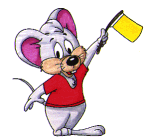 9
2
81
4
2
2
2
2
2                    2
2
2                     2
2
挑战100%
⑵  (- 2x - 1)
⑶  (    m -    n)
⑴  (4x – 3y)
⑷  ( 2x + 0.5 )
16x   - 24xy + 9y
4x   + 4x + 1
m  - mn +     n
4x   + 2x + 0.25
4
9
16
81
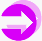 2
2
2
2
2
2
2
2
探索3
( -3a – 2b )
(-3a - 2b)   =
(-3a - 2b)   =
[(-3a) + (- 2b)]
[(-3a) – (2b)]
(-3a - 2b)   =
[- (            )]
=  (3a + 2b)
你能用几种方法运用完全平方公式计算:
3a + 2b
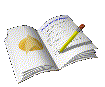 随堂练习
随堂练习
p34
1、计算：
(1) (    x − 2y)2 ；        
     (2) (2xy+   x )2  ;
(3)  (n +1)2 − n2.
接纠错练习
2
2                       2
2
2                      2
2
⑵  (a – b)    =
=  a   - 2ab + b
(a + b)
=  a   + 2ab + b
[a +(-b)]
（1）
○
○
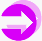 2
2
2
2
2
2
2
2
2
2
○
○
( a +  b )
( a  -  b )
= a
+ 2ab
+ b
= a
-  2ab
+ b
a
a
+ b
+ b
2ab
2ab
探索1
请你仔细观察公式,看看公式有怎样的结构特征.
=
+
-
=
a、b表示：数、单项式、多项式
首平方，尾平方，首尾 2倍放中间,
中间符号看左边，就是完全平方式。
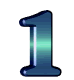 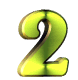 形式不同．
结果不同：
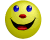 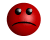 注意完全平方公式和平方差公式不同：
在解题过程中要准确确定a和b、对照公式原形的两边, 做到不丢项、不弄错符号、2ab时不少乘2；第一(二)数是乘积被平方时要注意添括号, 是运用完全平方公式进行多项式乘法的关键
完全平方公式的结果 是三项，
   即 (a b)2＝a2 2ab+b2;
平方差公式的结果 是两项，
    即 (a+b)(a−b)＝a2−b2.
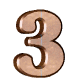 有时需要进行变形，使变形后的式子符合应用完全方
公式的条件，即为“两数和(或差)的平方”，然后应用
公式计算.
小结
纠    错   练   习
指出下列各式中的错误，并加以改正：
(1) (2a−1)2＝2a2−2a+1;
(2) (2a+1)2＝4a2 +1；
(3) (a−1)2＝a2−2a−1.
第一数被平方时, 未添括号;
解: (1)
第一数与第二数乘积的2倍 少乘了一个2 ;
应改为: (2a−1)2＝ (2a)2−2•2a•1+1;
(2) 少了第一数与第二数乘积的2倍 (丢了一项);
应改为: (2a+1)2＝ (2a)2+2•2a•1 +1;
(3) 第一数平方未添括号,
第一数与第二数乘积的2倍 错了符号;
第二数的平方 这一项错了符号;
应改为: (a−1)2＝(a)2−2•(a )•1+12;
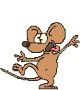 下列等式是否成立? 说明理由．
(1) (4a+1)2=(1−4a)2；               
(2) (4a−1)2=(4a+1)2；
(3) (4a−1)(1−4a)＝(4a−1)(4a−1)＝(4a−1)2；
(4) (4a−1)(1−4a)＝(4a−1)(4a+1).
成立
成立
不成立．
不成立．
理由:
(1) 由加法交换律 4a+l＝l−4a。
(2) ∵ 4a−1＝(4a+1)，
∴(4a−1)2＝[(4a+1)]2＝(4a+1)2.
＝(4a−1)，
(3) ∵ (1−4a)＝−(1+4a)
(4) 右边应为:
即 (1−4a)＝(4a−1)
(4a−1)(4a+1)。
∴ (4a−1)(1−4a)＝(4a−1)·[(4a−1)]
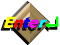 ＝(4a−1)(4a−1)＝(4a−1)2。